跨境审计质量
迈克尔·利泽
首席执行官
英格兰及威尔士特许会计师协会（ICAEW）
关于ICAEW
英格兰及威尔士特许会计师协会（ICAEW）
1880年获得皇家特许成立
拥有超过138,000名会员，分布在160多个国家
全球超过16,000名在读ACA学员
ICAEW早期的会长们创建了如今的四大国际会计师事务所
ICAEW在英国、欧洲乃至国际上有着重要的影响
全球会计联盟（GAA）与欧盟会计行业“共同专业内容”项目的创始机构
是唯一受邀参加达沃斯世界经济论坛的国际职业团体
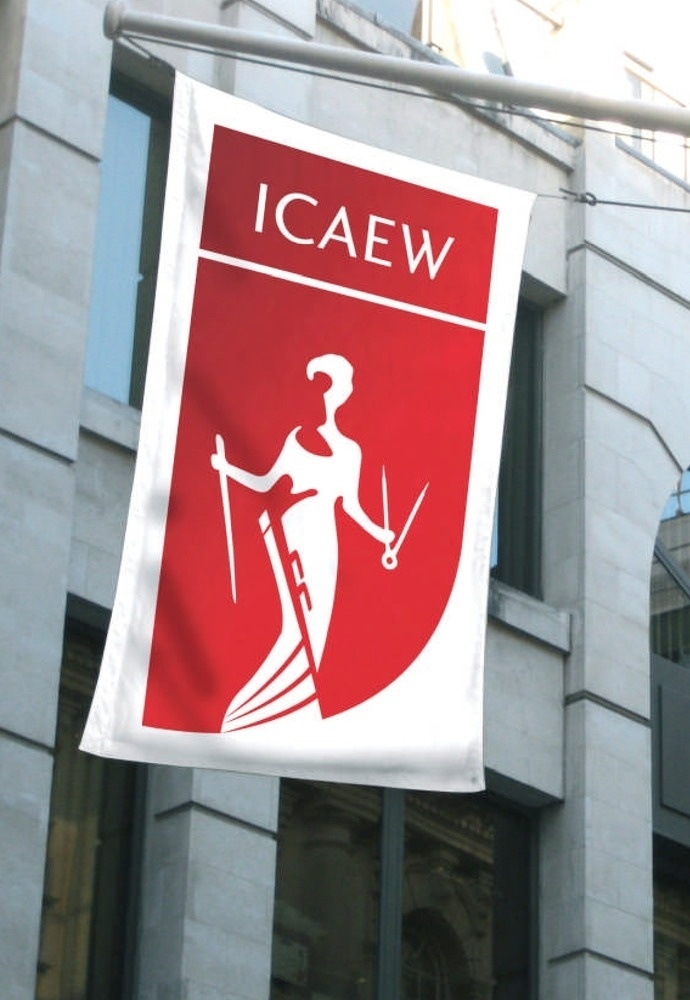 跨境审计质量
过去一年中
针对在美上市中国公司的诉讼逐渐增多
诉讼案件的数量从2009年的1起上升至2011年的39起（占全部证券相关诉讼案件的三分之一）
2011年年底，共有58家中国公司在美面临退市
市场空头力量正在利用这一机会做空股票
跨境审计质量
挑战
未来，中国企业和审计师将面临更加严格的监管
美国正在打击反向收购行为
美国证券交易委员会（SEC）正在从严制定上市标准
美国公众公司会计监督委员会（PCAOB）设法对中国在美证券发行人的审计事务所进行审查
禁止未经审查的中国审计事务所为在美国注册上市的公司提供服务
PCAOB寻求与中国证券监督管理委员会（CSRC）达成协议
中国企业的公众形象不利，包括一些优秀的企业也受到影响
真正的问题是什么？
中美两国间的各种误解暴露
两国审计和会计的规则不同
两国就如何解读准则有不同的理解
可以做些什么来解决这些问题？
警惕性和透明度
不能继续以对法律的无知作为借口
美国复杂的上市规则
公司需要获得适当的咨询建议
关于中美两国会计规则进一步趋同的论证
中国的审计行业
仍然非常年轻：仅有不到30年的发展历史
仍然处于不断进步和学习的过程中
跨境审计凸显出某些棘手问题
经验丰富的专业人员发生错误几率较小
积累了丰富的国际业务及准则相关知识
境外在华投资者不熟悉中国国内的某些问题
市场概念对中国意义重大
加大改善治理方面的投入
透明的财务报告
这种方法有助于阻止投资者“卖空”股票
海外审计行业/格局
不论在英国、欧盟还是美国，审计师和监管机构均因银行业危机而遭受指责
审计立法正在进行
改变了审计实务在欧洲的运作方式
影响行业监管，例如“四大”的作用
英国审计行业——利用机会进行自我审视
ICAEW采取的行动
提高审计质量
2002年与英国政府合作举办审计质量论坛
高度重视2010年10月发布的有关“国际一致性”的报告
如何在全球范围内采用国际审计与鉴证准则理事会（IAASB）制定的准则
披露了准则中的某些不足
审计师与被审计实体之间的合作方式
审计师认定并解决重大错报风险的能力
认识到确保审计质量是充满挑战的
任何一个国家的文化都无法确保能够成功实现这一点
ICAEW采取的行动
相关报告指出会影响财务报表审计的五项国家环境因素：
政治、经济和商业环境
法律框架
教育
文化
对审计的理解
ICAEW采取的行动
该报告提出了应对挑战的可行方案：

经验分享
建立关于审计质量的统一愿景
国际性的人员借调/交流/教育/论坛
在国际准则中承认存在国别差异
国别差异对审计风险的影响
支持审计人员给出专业判断
发挥审计在促进经济发展中的作用
支持对国别差异进行研究
ICAEW在线培训视频
促进跨境审计
讨论职业怀疑态度和重要审计问题
包含来自POAB监管人员的简短谈话
根据审计检查结果及ICAEW审计专家的意见而制作
有助于开展培训
巩固最佳实务
http://www.icaew.com/en/technical/audit-and-assurance/professional-scepticism
ICAEW审计与鉴证专业技术委员会
制作各类出版物
技术指导
国际审计准则（ISA）实施
质量控制
关联方
集团审计
ICAEW 2010年报告——《银行审计：危机的教训》
建议
风险信息——经过审计的风险声明总结
最佳实务指南——审计委员会报告
向审计师核实作出重要判断的领域
就关键会计估计进行陈述
对专业判断进行披露
审计师参与——年报的前面章节
与审计师和银行监管机构频繁对话
与审计师和审计委员会对话
跨境质量相关行动
由《萨班斯-奥克斯利法案》启动
全球许多国家都制定了相关行动计划
欧盟委员会2006年颁布的《法定审计指令》——监控机制
欧盟委员会转换进程报告（2月12日）——加强监督
投资者保护要求
澳大利亚、加拿大、中国、克罗地亚、日本、新加坡、南非、韩国、瑞士、美国
跨境合作
统一的监督/监控方案
提高审计质量
注重培训与最佳实务
总结
快速介绍了英国存在的某些问题
审计质量及欧盟审计行业面临的一些挑战
中国的审计行业仍非常年轻
在其他国家上市的流程尚属新鲜事物
中英两国市场中的挑战能够被克服
在英国，透明度 + 与监管机构合作 = 市场信心
投资者仍然大量涌向中国！
中国的经济增长不言自明！
全球领先的会计财务专家